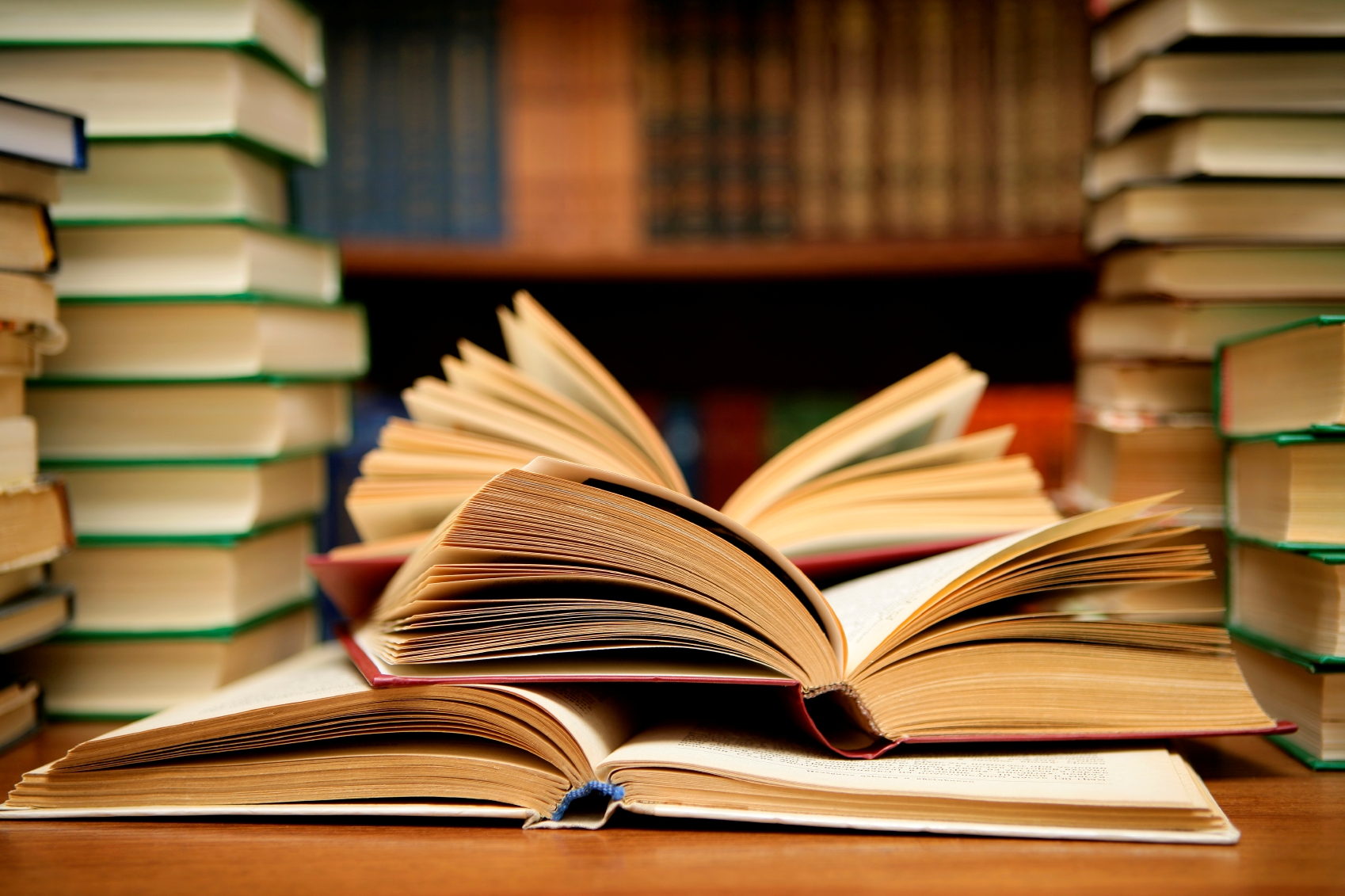 Новые поступления на абонементе художественной литературы
Осень 2018
Хан Ган                                  "Вегетарианка"
Этот яркий, многозначный, наполненный символами и аллюзиями роман заставит читателя вновь и вновь задаваться вопросом, где проходит грань между свободой и рабством, безумием и поиском себя, фантазией и реальностью.
Автору удалось не просто показать бунт маленького человека против современного общества с его устаревшими принципами, предрассудками и фальшивой системой ценностей, но и сделать это лаконично, доходчиво и прежде всего оригинально.
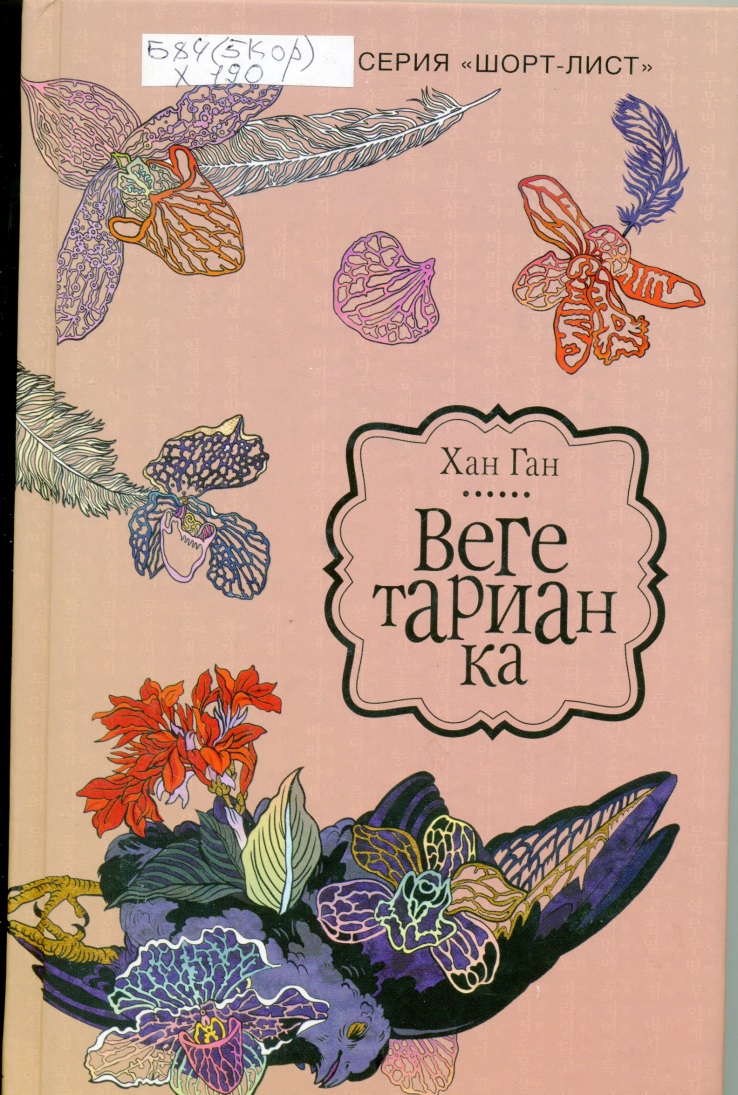 Место хранения: Абонемент  художественной литературы
Алексей Иванов       Юлия Зайцева                                  "Дебри"
"Дебри" - историческая основа романа "Тобол. Рассказ о том, зачем Сибирь была нужна России, и какими усилиями далось покорение неведомой тайги. 
Это достоверное повествование о дерзости землепроходцев и воровстве воевод, об идолах и шаманизме, о войнах с инородцами и казачьих мятежах, о пушнине и могильном золоте, о сибирских святых и протопопе Аввакуме, о служилых людях и ссыльных бунтовщиках, о мамонтах и первых натуралистах.
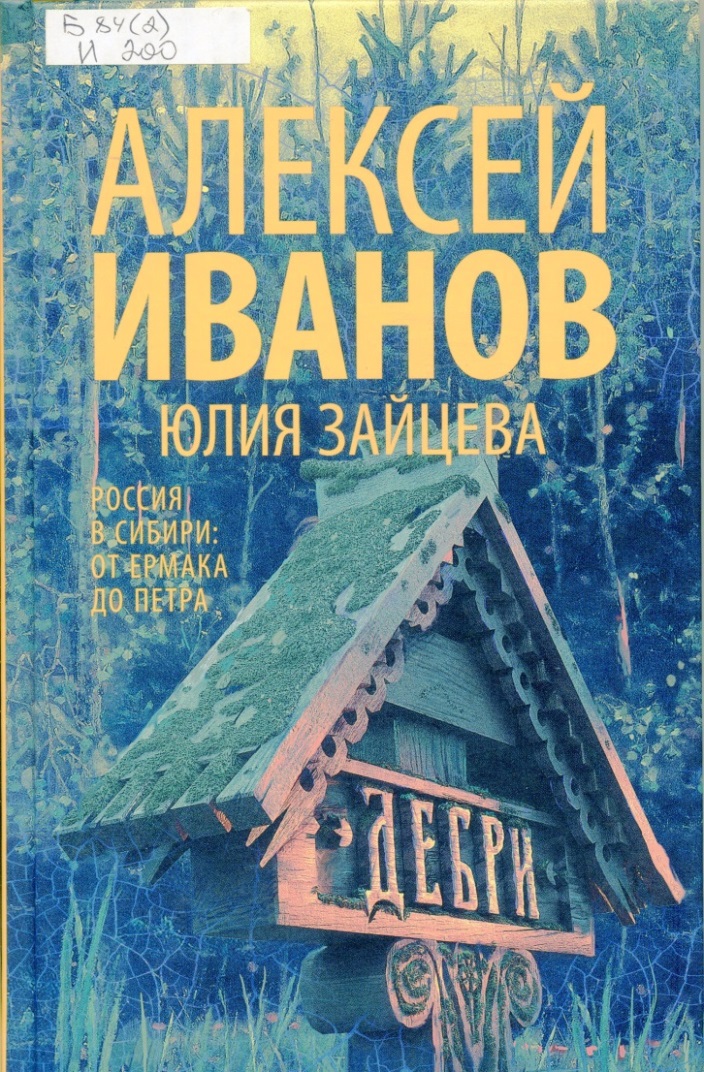 Место хранения: Абонемент  художественной литературы
Марк Кушниров            "Сергей  Эйзенштейн"
Фильмы Сергея Эйзенштейна - "Броненосец "Потемкин"", "Октябрь", "Александр Невский", "Иван Грозный" - стали классикой мирового кино, заложившей основы современного киноискусства. Но творческий путь великого режиссера не был легким: он не смог осуществить большую часть замыслов, не раз подвергался травле по идеологическим мотивам и скончался, едва дожив до пятидесяти. Новая книга  о великом режиссере - попытка разобраться во внутреннем мире Эйзенштейна, породившем его многообразные достижения в кинематографе, театре, графике  и публицистике.
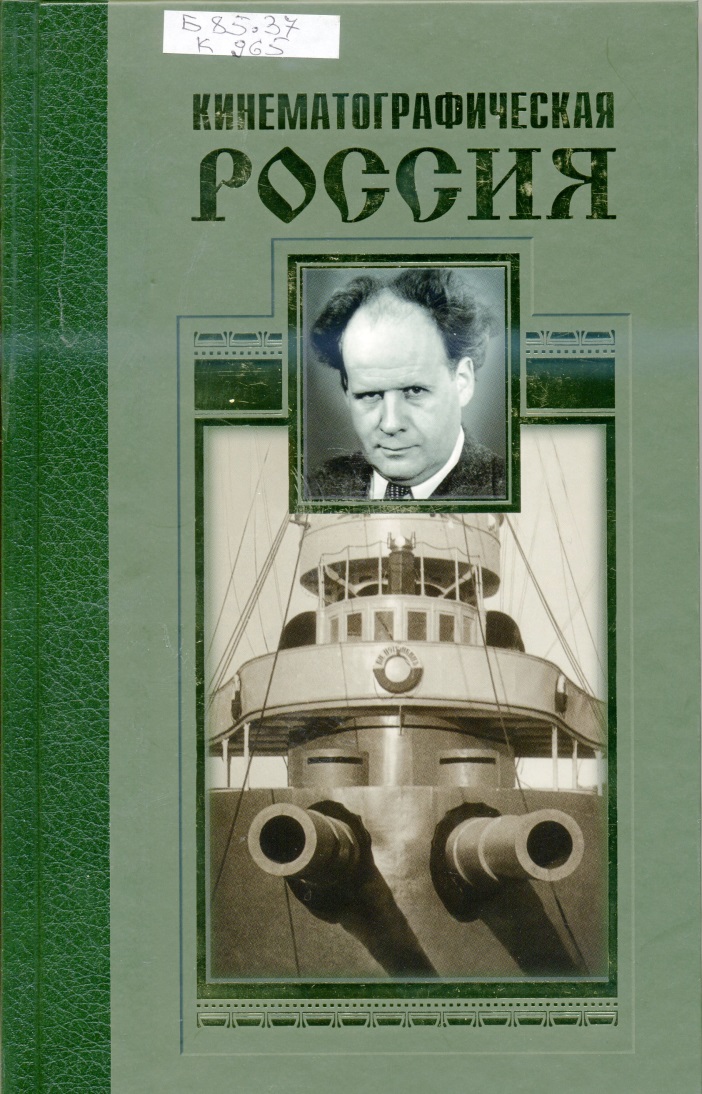 Место хранения: Абонемент  художественной литературы
Виктор Филимонов                      "Андрей Тарковский"
Крупнейший режиссер XX века, признанный мастер с мировым именем, в своей стране за двадцать лет творческой деятельности он смог снять лишь пять фильмов. Не желая идти ни на какие компромиссы с властями, режиссер предпочел добровольное изгнание - лишь бы иметь возможность оставаться самим собой, говорить то, что думал и хотел сказать. Рассказ о жизни гениального режиссера автор сопровождает глубоким и тонким анализом его фильмов, что позволяет читателю более полно понять не только творчество, но и неоднозначную личность самого мастера.
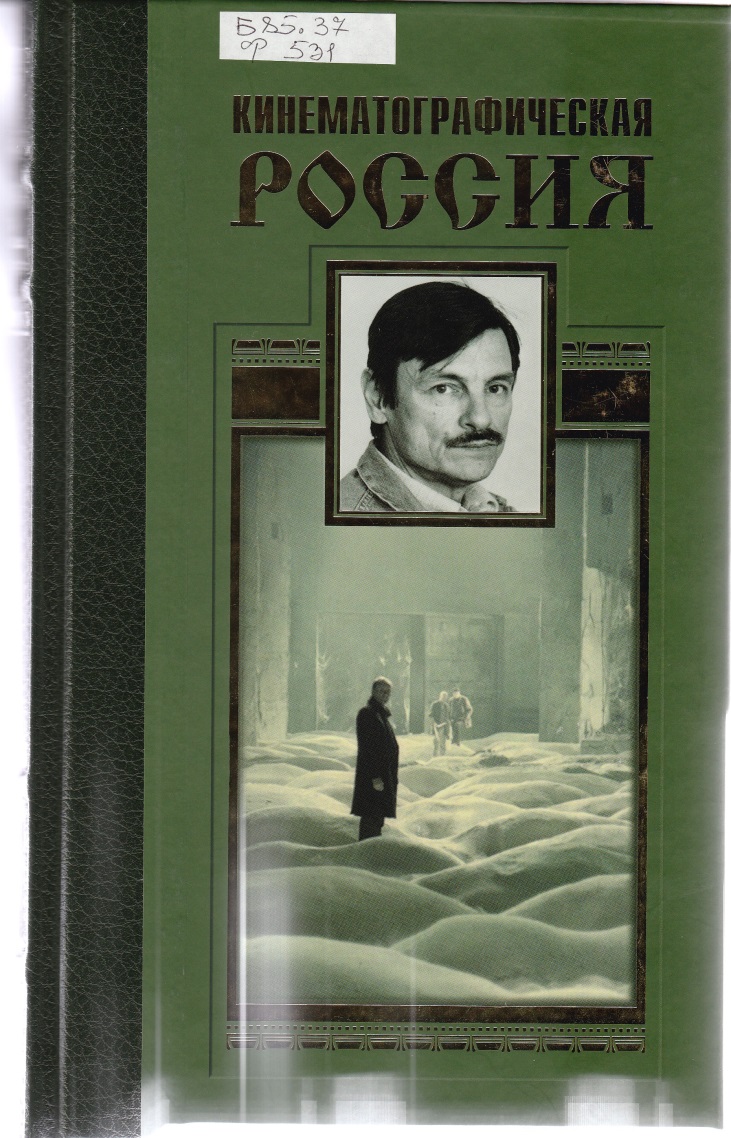 Место хранения: Абонемент  художественной литературы
Павел Басинский                «Посмотрите на меня                                                             Тайная история Лизы  Дьяконовой»
1902 год. Австрия. Тироль... Русская студентка Сорбонны Лиза Дьяконова уходит одна гулять в горы и не возвращается. Только через месяц местный пастух находит ее тело на краю уступа водопада. В дорожном сундучке Дьяконовой обнаружат рукопись, озаглавленную "Дневник русской женщины". Он будет опубликован и вызовет шквал откликов.  Павел Басинский на материале "Дневника" и архива Дьяконовой построил "невымышленный роман" о судьбе одной из первых русских феминисток, пытавшейся что-то сказать и  доказать миру.( «Дневник русской женщины» имеется в нашем фонде).
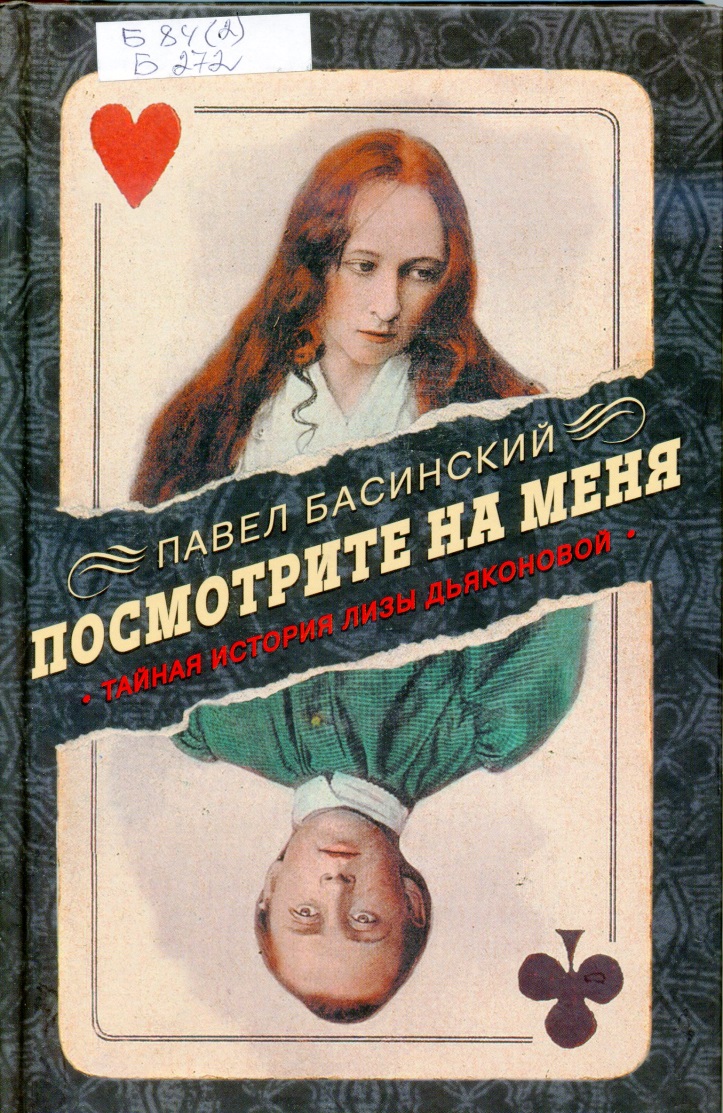 Место хранения: Абонемент  художественной литературы
Фэнни Флэгг                        « О чем весь город говорит »
Великолепная рассказчица Фэнни Флэгг сотворила целый мир, населенный обычными людьми, но столь уютный и обаятельный, что каждому читающему ее книги рано или поздно начинает хотеться перебраться в него. Новый роман можно назвать путеводителем по творчеству Фэнни Флэгг, в нем собрались герои из многих ее книг - от "Жареных зеленых помидоров" до "На бензоколонке только девушки". Это подарок для всех, кто согласен с сентенцией Фэнни: "жизнь - это дар, а любовь бессмертна".
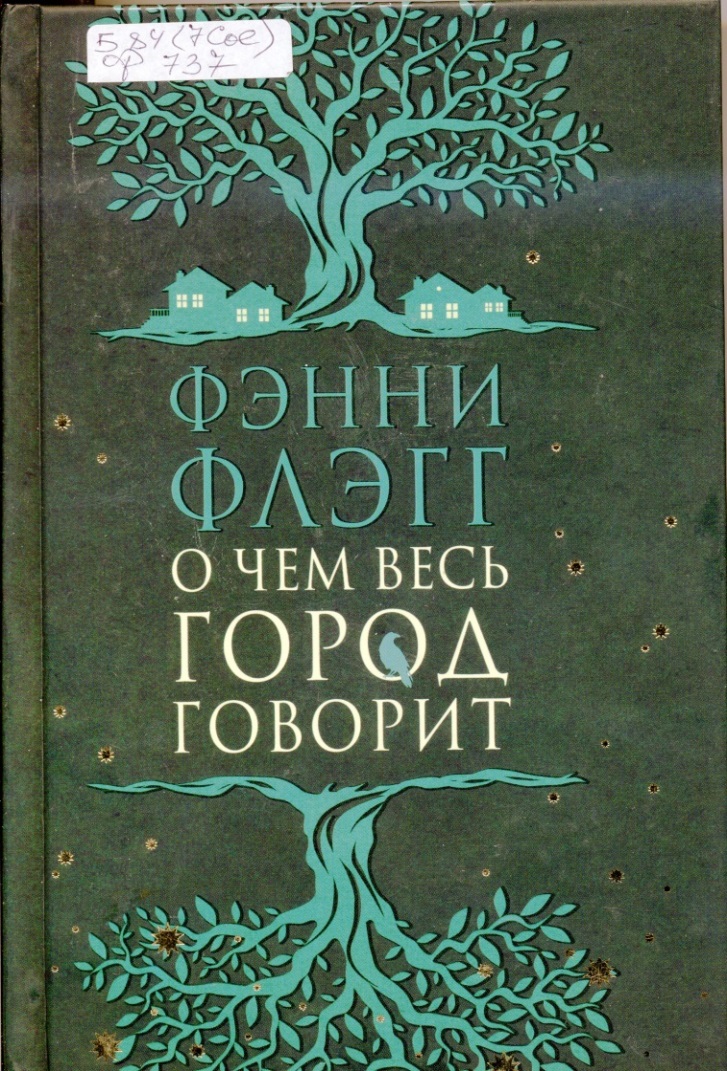 Место хранения: Абонемент  художественной литературы
Дамешек Л.М., Ремнев А.В.            «Сибирь в составе                                            Российской      империи»
Авторы этой книги стремились не только обобщить уже имеющиеся результаты изучения сибирской истории имперского периода, но и представить новые подходы к ее интерпретации, сфокусировав свое внимание на проблемах взаимоотношения центра и Сибири, специфике ее хозяйственного и социокультурного освоения, феномене сибирской ссылки, адаптации русских переселенцев к новым условиям и взаимодействии их с коренными народами, формировании особой русско-сибирской территориальной идентичности.
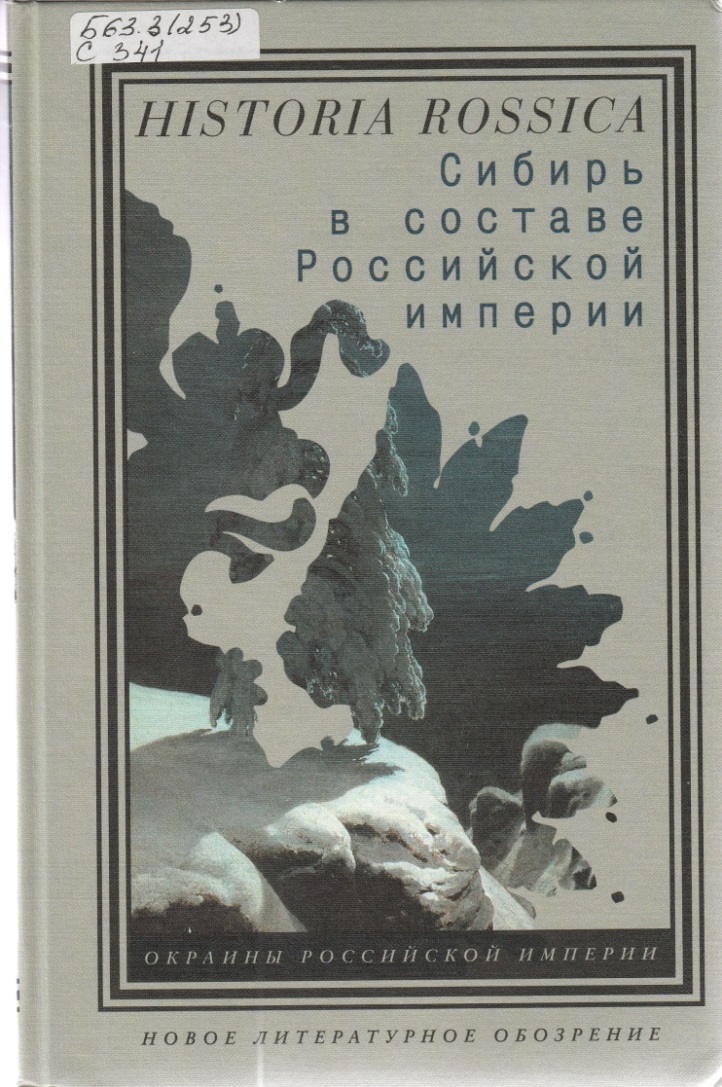 Место хранения: Абонемент  художественной литературы
Дуглас Адамс                                    « Автостопом по                                                                          Галактике»
В 1984 году Адамс стал самым молодым писателем, получившим награду "Золотая ручка", вручаемую за 1 млн. проданных книг.Телепостановка 1982 года упрочила успех серии книг про "Автостоп", а полнометражный фильм 2005 года при бюджете в $50 млн. дважды "отбил" расходы на экранизацию и был номинирован на 7 премий.Популярность сатирической "трилогии в пяти частях" выплеснулась в музыкальную и компьютерную индустрию.
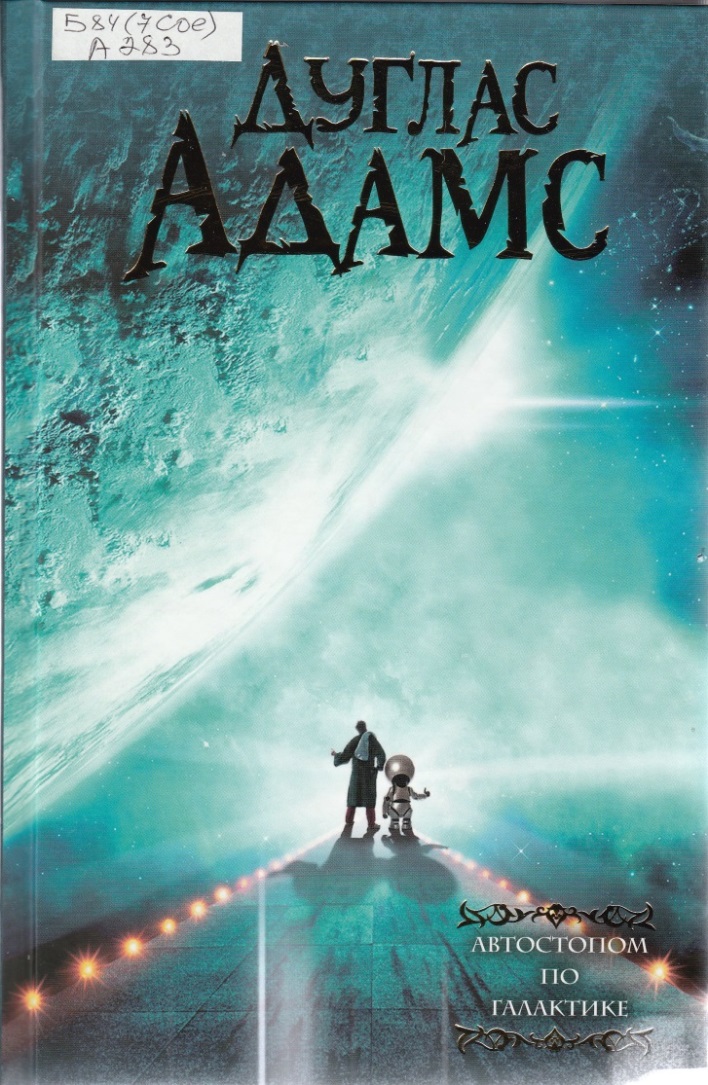 Место хранения: Абонемент  художественной литературы
Дэниел Киз                               «Прикосновение»
Барни и Карен были счастливы, пока не стали жертвами радиоактивного заражения. Одно Прикосновение - и смертоносная зараза проникла в их дом и во все остальные дома, куда они заходили. Они стали изгоями в своем городе, в семьях своих близких и соседей. И самое страшное - именно сейчас, когда их жизнь на волоске, Карен после многих неудачных попыток наконец смогла забеременеть. Барни понимает - радиация не оставила им шанса на счастливую жизнь. Но Карен верит, что ее любовь к народившемуся ребенку сотворит чудо.
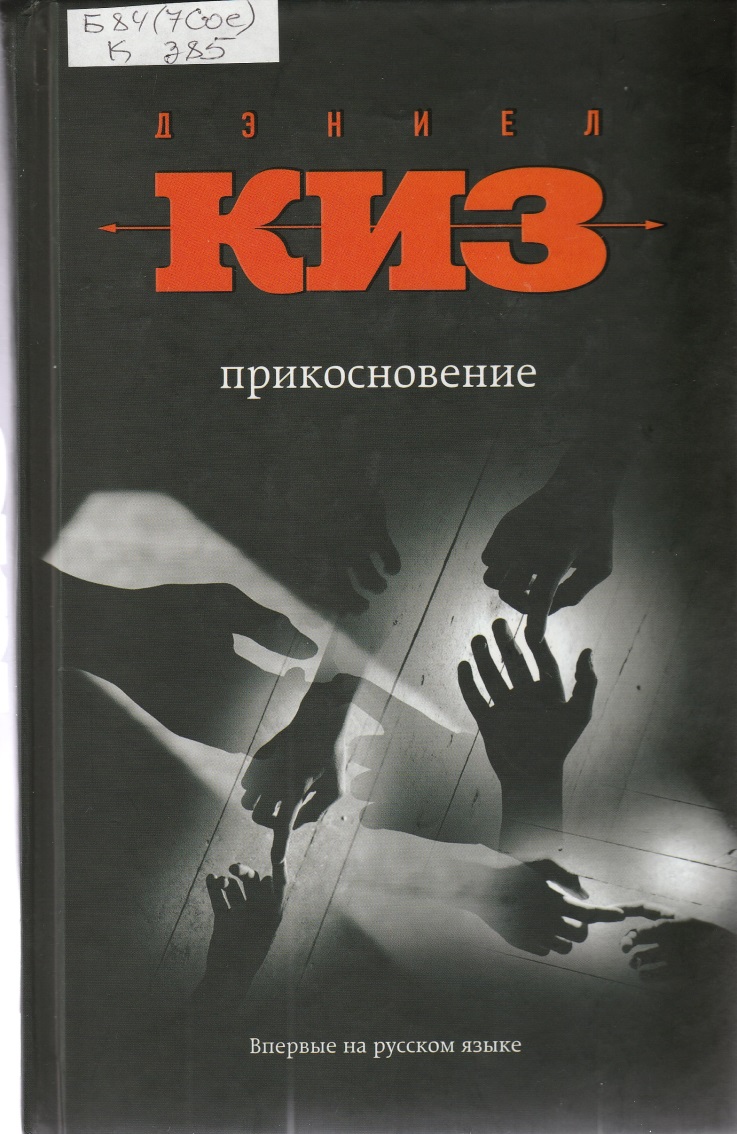 Место хранения: Абонемент  художественной литературы
Любовь Достоевская                        "Мой отец
                                                   Федор Достоевский"
Важнейшие вехи биографии Достоевского представлены дочерью писателя по семейным преданиям, рассказам матери, материалам домашнего архива; облик отца воссоздан по личным воспоминаниям. Изданию предпослан биографический очерк о Л. Ф. Достоевской, написанный доктором филологических наук Б. Н. Тихомировым. Им же составлены примечания о жизни и творчестве Достоевского, проанализирован характер работы дочери писателя с биографическим материалом и дан историко-литературный и реальный комментарий к тексту ее книги. Книга проиллюстрирована фотографиями, архивными документами, видами мест, упоминаемых Л. Ф. Достоевской.
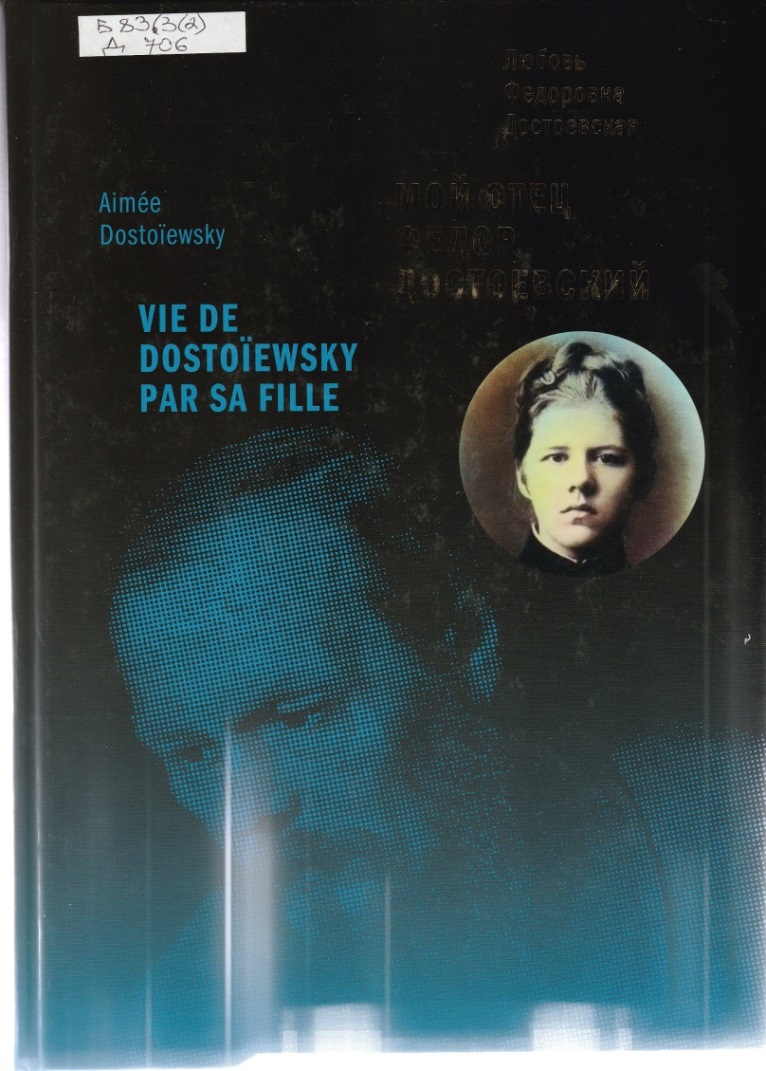 Место хранения: Абонемент  художественной литературы
Андрей Максимов        "Удовольствие жить                                                            и другие привычки нормальных людей"
Известный писатель и телеведущий Андрей Максимов однажды заметил это и придумал свою методику, которую назвал Психофилософия. Психофилософия - это система взглядов и практик, которая помогает людям помогать людям.Мы не будем "рекламно" кричать, что эта книга перевернет Вашу жизнь. Но она сделает Вашу жизнь понятней и спокойней. Это уж точно… И, тем самым, возможно, изменит ее. Почему нет?
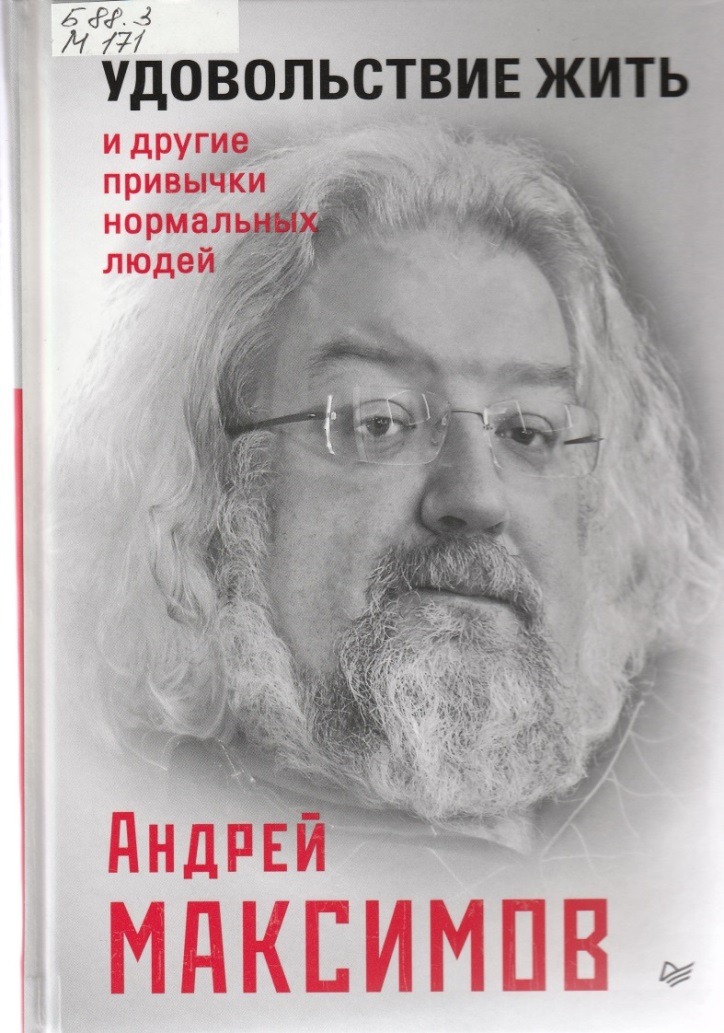 Место хранения: Абонемент  художественной литературы
Михаил Лабковский                       «Хочу и буду»
Психолог Михаил Лабковский абсолютно уверен, что человек может и имеет право быть счастливым. Его книга о том, как понять себя, обрести гармонию и научиться радоваться жизни. Автор исследует причины, препятствующие психически здоровому образу жизни: откуда в нас осознанные и бессознательные тревоги, страхи, неумение слушать себя и строить отношения с другими людьми?В рекомендациях автор не прячется за обтекаемыми формулировками, а четко называет причины проблем. И самое главное, что он знает, как эту проблему решить - без копания в детских психотравмах и пристального анализа вашего прошлого.
ОПИСАНИЕ
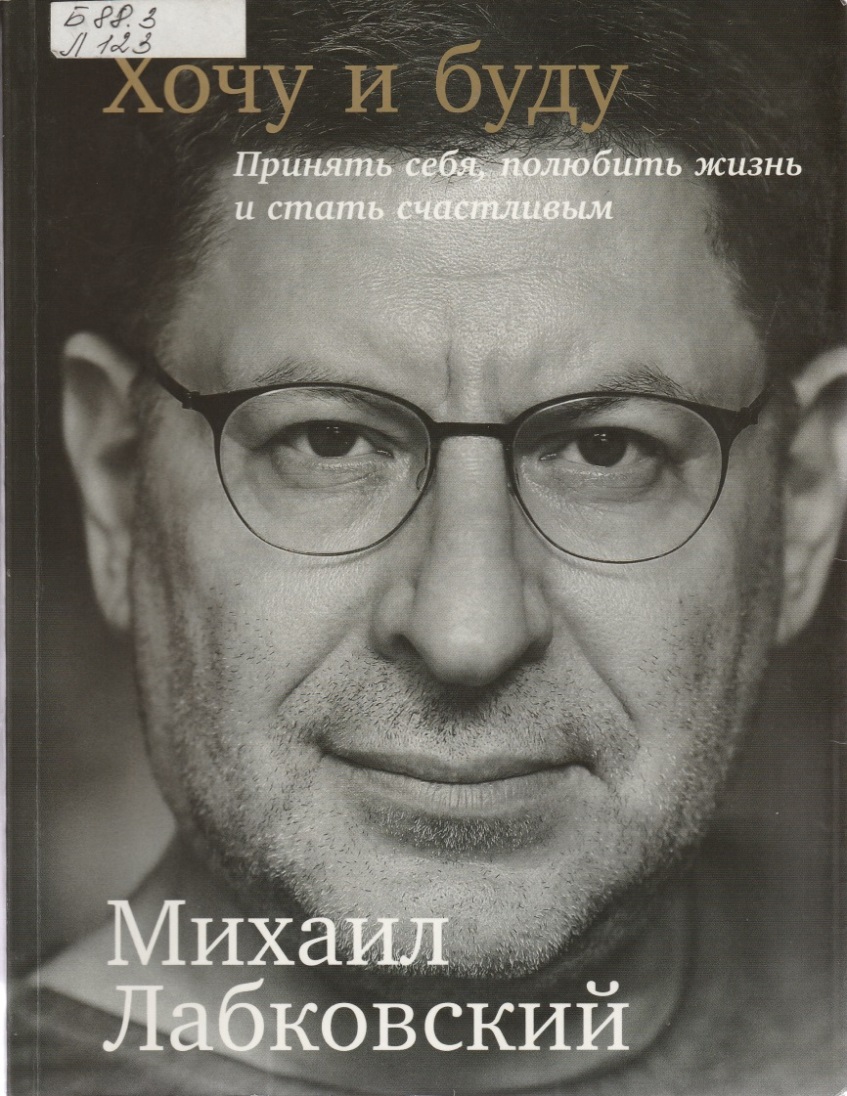 Место хранения: Абонемент  художественной литературы
Брюс Худ                                     « Иллюзия "Я", или Игры,                                               в которые играет с нами мозг»
В книге известного ученого Брюса Худа представлены новейшие научные данные о работе мозга и его влиянии на нашу самоидентификацию. Здесь вы найдете ответы на самые неожиданные и парадоксальные вопросы. Например: откуда возникают и как развиваются наши мысли; почему для развития мозга так важны внешние воздействия; от чего на самом деле зависят решения, которые мы принимаем; почему мы помним много лишнего, нередко забывая нужное; может ли мозг заставить нас делать то, что мы не хотим. Книга поможет "договориться" с мозгом и взять собственную жизнь под контроль, чтобы ваше "Я" стало успешным и счастливым.
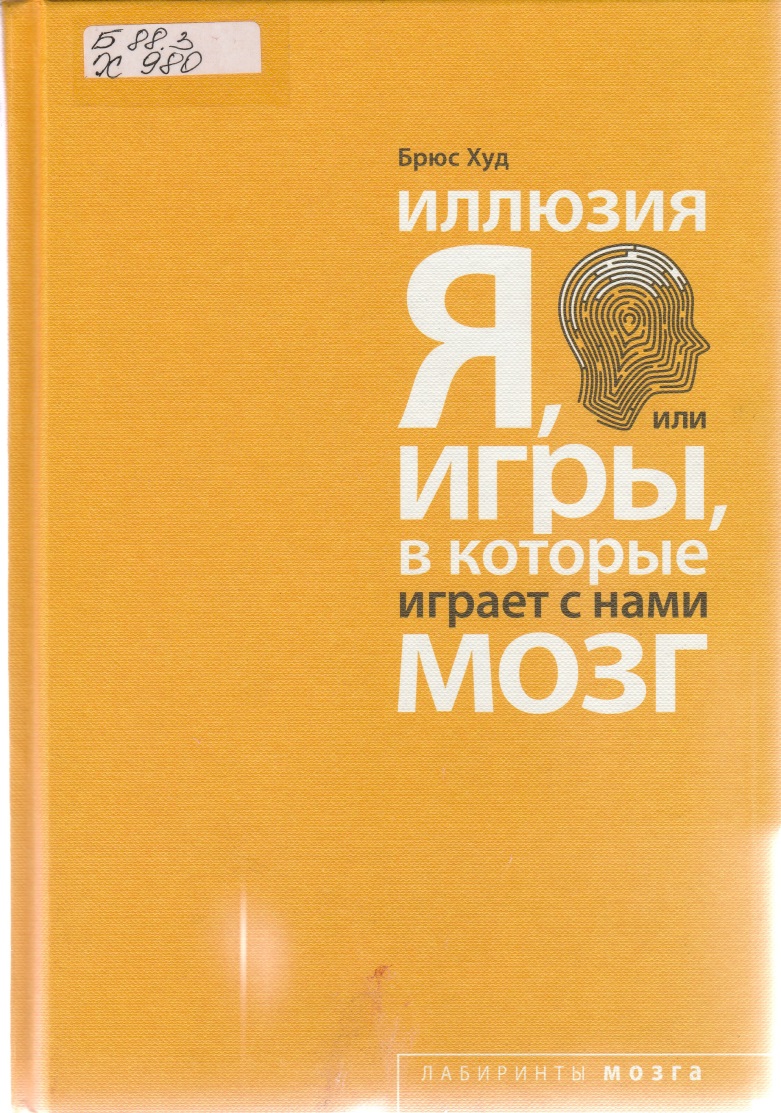 Место хранения: Абонемент  художественной литературы
Всеволод Овчинников        «Сакура и дуб»
Всеволод Владимирович Овчинников - журналист-международник, писатель, много лет проработавший в Китае, Японии, Англии. Творческое кредо автора: "убедить читателя, что нельзя мерить чужую жизнь на свой аршин, нельзя опираться на привычную систему ценностей и критериев, ибо они отнюдь не универсальны, как и грамматические нормы нашего родного языка"."Ветка сакуры" и "Корни дуба" - были и остаются поистине шедевром отечественной публицистики.
Место хранения: Абонемент  художественной литературы
ПРЕДСТАВЛЕННЫЕ КНИГИ МОЖНО ВЗЯТЬ НА ДОМ НА АБОНЕМЕНТЕ ХУДОЖЕСТВЕННОЙ ЛИТЕРАТУРЫУЛ. КАМЕНСКАЯ, 52, КАБ. 3-212